TELEVISION
Have you ever seen Aurora Borealis? 
Have you ever been to the ocean?
Have you ever heard the roar of the lion?
Can you be in all these places  and see all these wonders  without leaving the house?
- Switch on  your TV!
The answer is simple!
Do you know that ……..
Listen to the text  and answer the questions : 
Who was John Lodge Burd? 
What was the name of the first TV set in Russia? 
When was the first film appeared?
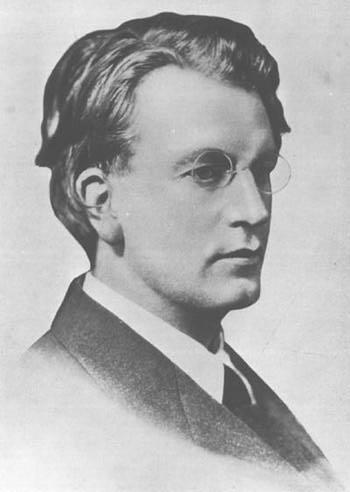 A Scottish man John Lodge Burd  was the first  who demonstrated a TV set
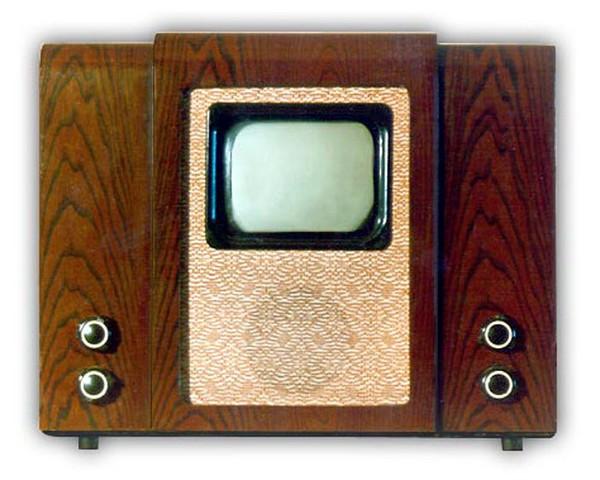 “ KVN-49” was the first Russian TV set
In 1895 the Lumier brothers demonstrated the first three minute film “Arrival of the train”.
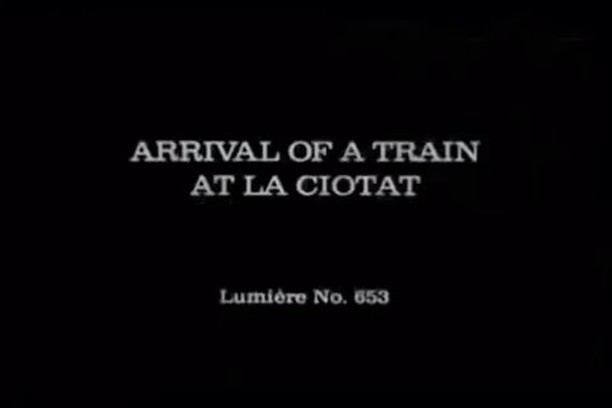 comedies
dramas 
cartoons
action films
  news programme 
thrillers
science fiction films
game  shows
a programme where a team or one person compete to win
the  news
serial
a programme that is based on facts and history ( about people, art, inventions, nature)
game show
a programme about the latest events  and politics
documentary
a group of programmes on one topic
talk  show
a long drama  or a comedy that is broadcast in parts
I like watching …….
I enjoy watching ….
I can’t say  that I like watching …….

I don’t mind watching …

I hate watching ….
…….because it helps me relax
…..because I can get useful  information  for …….
……because it’s not very intelligent 
…….because I think it’s better  ……
…as it is  very exciting to watch…
…because sometimes  you can see  curious things  there
Hello!  This is the electronic assistant  of the Dolphin Sports Club. We kindly ask you to take part  in our survey. We  need to find out  how important TV is nowadays.   Please  answer six questions.  The survey is  anonymous – you don’t have to  give your name. So, let’s  get started.
1.  Have you got a TV set at home?( How many TV sets have you got at home?)
2.  How many TV channels do you have on your TV?
3. Have you got a favourite TV programme?
4. Do you get a lot of information  from television?
5.  Are you a telly addict?
6.  What TV programme would you advice to watch to your foreign friend?
This is the end of the survey. Thank you very much  for your cooperation.
Write  an  essay on the following
There is nothing better than watching TV
People spend more  and more time watching TV. Almost every family has a TV set……..
Personally, I think that television  has many benefits. Firstly,…..   Secondary,…..
However, some people  believe that TV has  some serious  drawbacks.
All in all, it is difficult to  imagine life without TV.  It …….but ………..